Měsíc
Katka Falharová 9.A
Základní informace:
je to jediná přirozená družice Země
průměr Měsíce je 3476 km ( je 4 krát menší než Země
od Země je vzdálen nejspíš 384 000 km
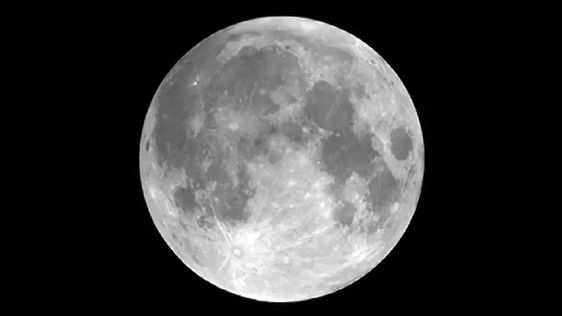 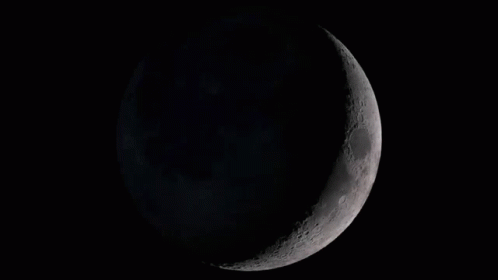 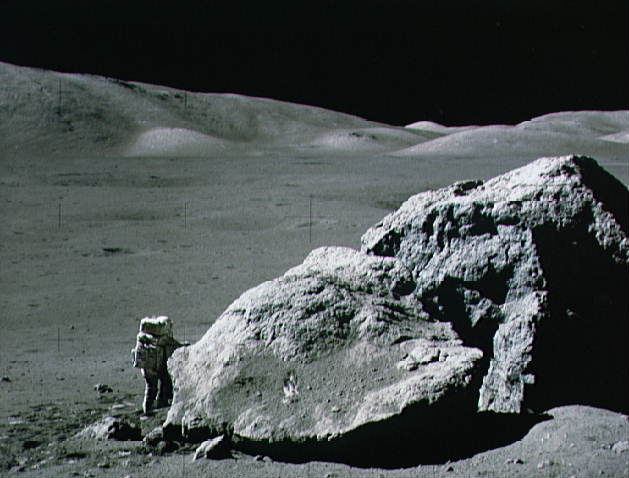 Podmínky na Měsíci:
je tady 6 krát menší gravitace než na Zemi
ve dne teplota +130 stupnu a v noci -170 stupňů
chybí tady voda, vzduch - není možné žít
Měsíc vznikl asi pro srážce Země s asteroidem
Měsíc nemá atmosféru - padají na něj meteority

Povrch: vysoké hory a hluboká údolí
tmavé plochy - tvz. moře - jsou to staré proudy lávy
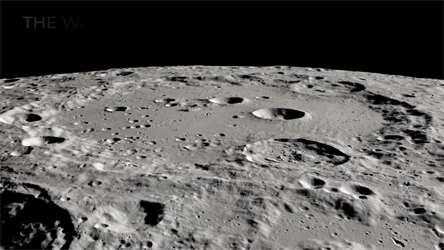 Pohyby Měsíce a informace:
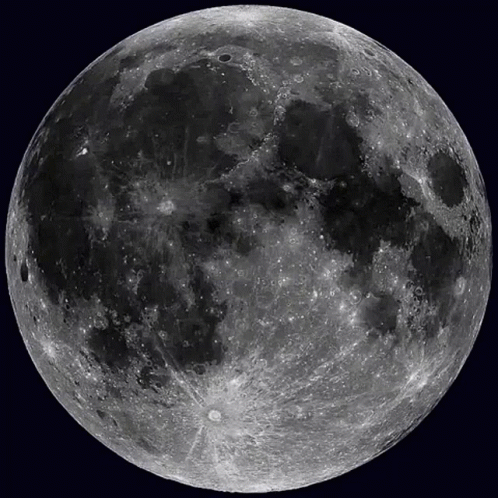 spolu se Zemí obíhá kolem Slunce ( 1 rok )
obíhá kolem Země ( 29,5 dne )
otáčí se kolem své osy

Měsíc nesvítí, je osvětlován Sluncem
Měsíc je kulatý - ale z našeho pohledu se jeho tvar mění
Měsíční fáze:
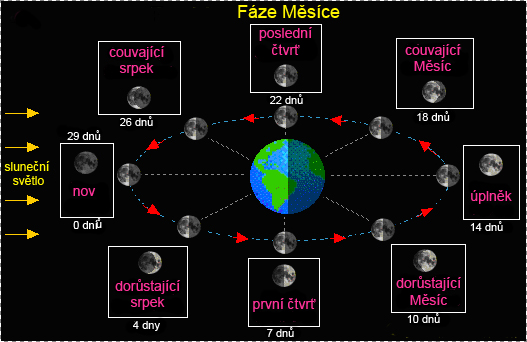 Zatmění Měsíce:
nastává pokud se Země dostane mezi Slunce a Měsíc 
může být částečné nebo úplné
na naší Zemi nemá vliv
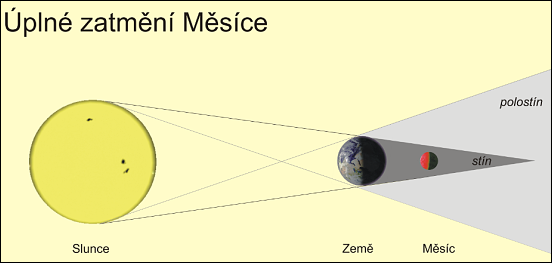 Vliv Měsíce na Zemi:
Gravitační síla ovlivňuje pohyb vody na Zemi

Příliv - přivrácená strana Země k Měsíci a odvrácená strana

Odliv- na opačných stranách Země
           každých 6 hodin
Příliv a odliv:
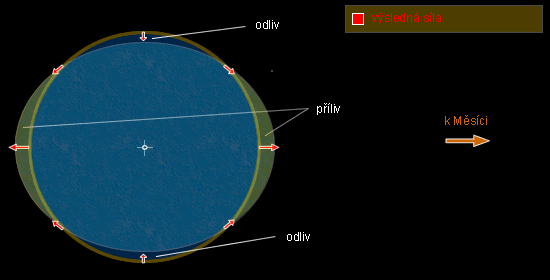 Výzkum Měsíce:
1957 zde přistála ruská sonda Luna 2
1969 zde přistáli lidé - americká posádka raketoplánu Apollo 11
zatím bylo na Měsíci jenom 12 lidí 


První Člověk na Měsíci: Neil Armstrong (1969)
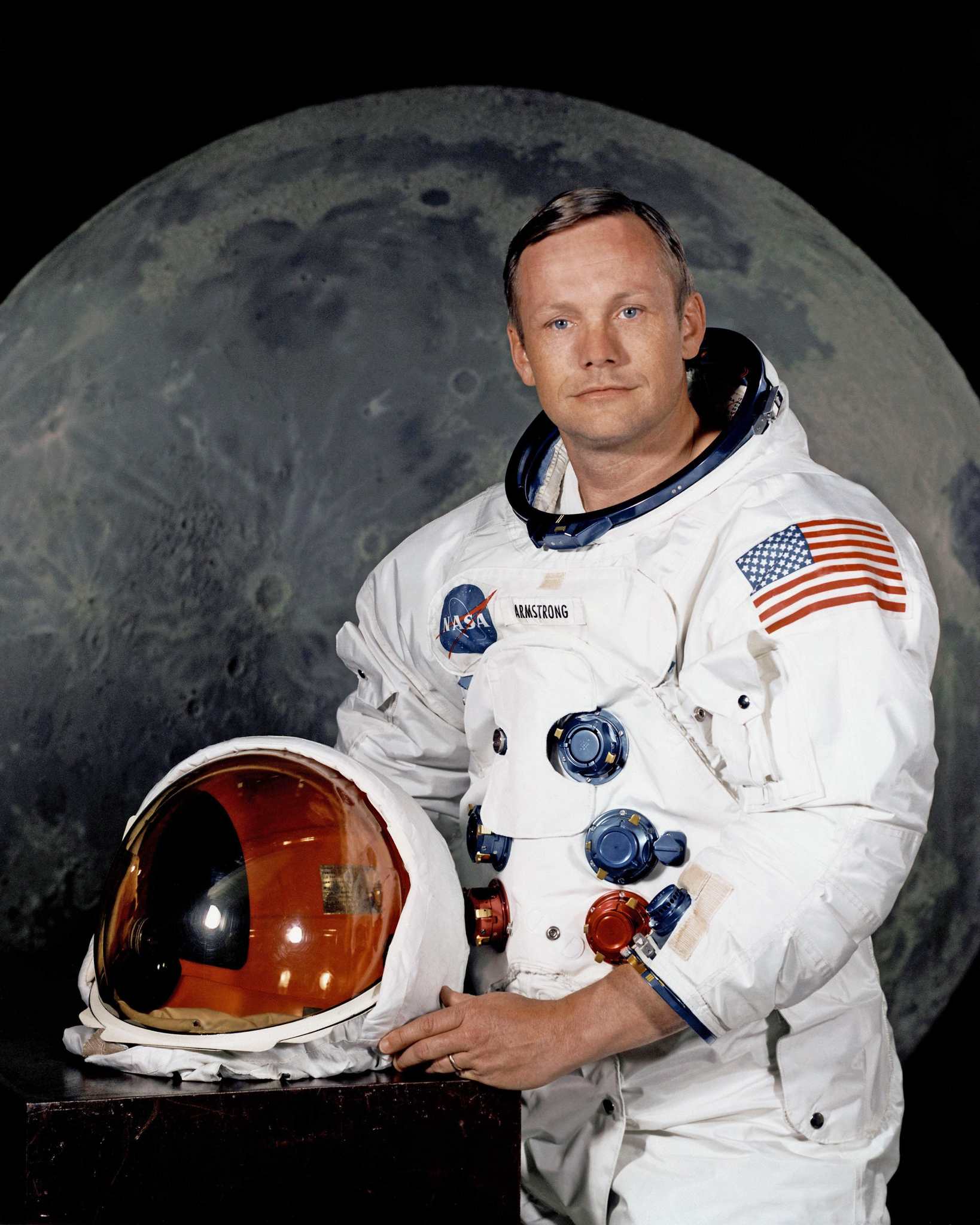